Figure 2. Signal strength of lateral flow dipstick with purified serotype A glucuronoxylomannan (GXM) at various ...
Clin Infect Dis, Volume 53, Issue 10, 15 November 2011, Pages 1019–1023, https://doi.org/10.1093/cid/cir613
The content of this slide may be subject to copyright: please see the slide notes for details.
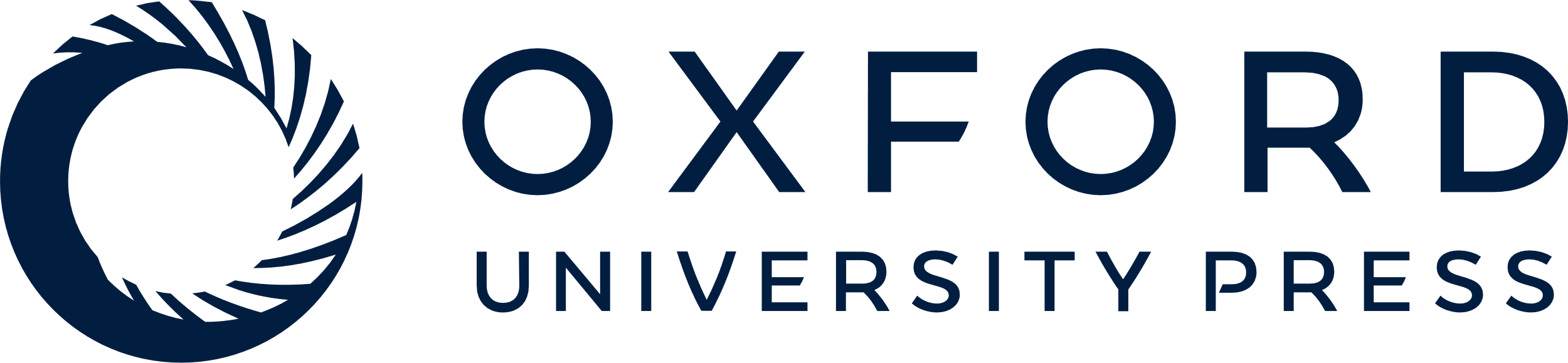 [Speaker Notes: Figure 2. Signal strength of lateral flow dipstick with purified serotype A glucuronoxylomannan (GXM) at various concentrations.


Unless provided in the caption above, the following copyright applies to the content of this slide: © The Author 2011. Published by Oxford University Press on behalf of the Infectious Diseases Society of America. All rights reserved. For Permissions, please e-mail: journals.permissions@oup.com.]